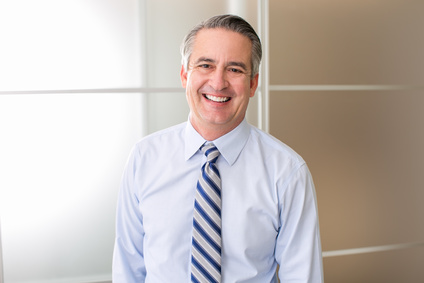 Kontakt
Paul 
Frogba
Telefon: 000 111 333
Mobiltelefon: 000 222 444
Adresse: 12 Street Name, Berlin
Email: name@mail.com
Fähigkeiten
Über mich
Lorem ipsum dolor sit amet, consectetur adipiscing elit. Morbi tristique sapien nec nulla rutrum imperdiet. Nullam faucibus augue    id velit luctus maximus. Interdum et malesuada fames ac ante ipsum primis in faucibus. Etiam bibendum, ante nec luctus posuere, odio enim semper tortor, id eleifend mi ante vitae ex.
Professionelle
Microsoft Office
InDesign
PHP MySQL
Berufserfahrungen
Google GA
2010 - 2014
Unternehmen 
Berufsbezeichnung 
Lorem ipsum dolor sit amet, consectetur adipiscing elit. Morbi tristique sapien nec nulla rutrum imperdiet. Nullam faucibus augue id velit luctus maximus.
Sprachen
Englisch
LOGO
Französisch
Italienisch
2010 - 2014
Unternehmen 
Berufsbezeichnung 
Lorem ipsum dolor sit amet, consectetur adipiscing elit. Morbi tristique sapien nec nulla rutrum imperdiet. Nullam faucibus augue id velit luctus maximus.
Persönlichkeit
LOGO
Kreativ
Innovator
Ernst
2010 - 2014
Unternehmen 
Berufsbezeichnung 
Lorem ipsum dolor sit amet, consectetur adipiscing elit. Morbi tristique sapien nec nulla rutrum imperdiet. Nullam faucibus augue id velit luctus maximus.
Organisiert
LOGO
Ausbildung
2014
Universität – Grad 
Lorem ipsum dolor sit amet, consectetur adipiscing elit.
2010 - 2014
Unternehmen 
Berufsbezeichnung 
Lorem ipsum dolor sit amet, consectetur adipiscing elit. Morbi tristique sapien nec nulla rutrum imperdiet. Nullam faucibus augue id velit luctus maximus.
LOGO
2014
Universität – Grad 
Lorem ipsum dolor sit amet, consectetur adipiscing elit.